Advertising & Nutrition
Objective(s) for the day
To gain an understanding of how fast food companies advertise and market their products
To critically think about the impact of fast food on the average diet and its prominence in society 
To assess baseline understanding of nurtrition in a game of Kahoot 

Relevant AO’s 
L4 A3 (Safety Management)
L4 D1 (Soceital attitudes & values)
What are some techniques advertisers use???
Kids smiling, fun filled environment 
Happy music 
Bright, happy colors 
Natural colors on packaging (green, yellow etc) 
Using fruit names in labels 
Using popular kids characters (Shrek, Minions, MARVEL etc) to entice them
Upbeat happy jingles
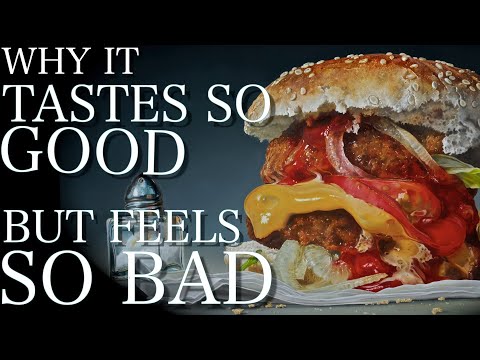 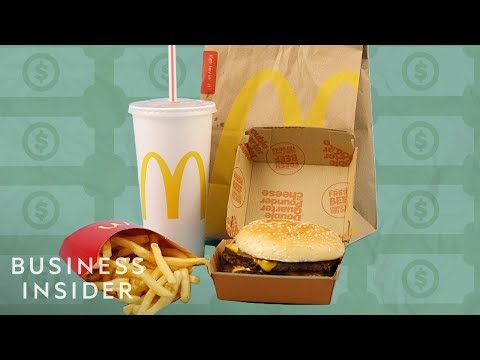 HUMAN CONTINUUM
For this activity you will be presented with several statements. Following this you will orient yourself based on your opinions ie - Agree will stand to the left side of the room, on the fence in the middle and disagree will stand to the right…..

Once in your positions based on your opinion we will discuss as a class why you have said opinions and open the floor for discourse.
1: Fast food should be made illegal……..
2: Weight management is an individual's responsibility, not the Governments……..
3: Governments do enough to incentivize good health…..